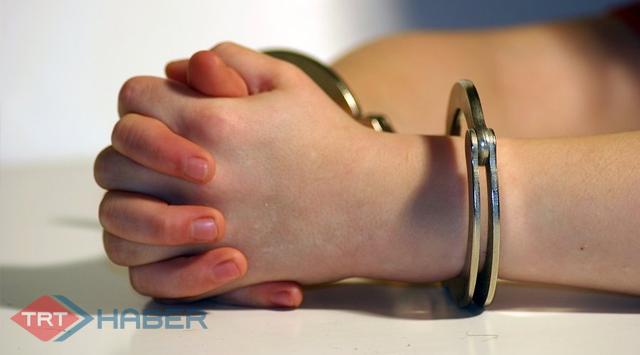 ÇOCUK VE SUÇ
SUÇLU ÇOCUK YOKTUR, SUÇA İTİLMİŞ ÇOCUK VARDIR.
“Suç” toplumsal, kültürel koşulların ve bireyin içinde yaşadığı çevrenin kötü etkilerinin bir sonucu olup, kişiyi toplum halinde yaşayan öteki bireylerin karşısına çıkaran bir çatışmanın ürünüdür. Ceza hukukunun tanımına göre ise “suç” yasanın cezalandırdığı harekettir.
SUÇLU ÇOCUK YOKTUR, SUÇA İTİLMİŞ ÇOCUK VARDIR.
Çocuklar tarafından işlenen suçlar ise gerek türleri gerekse nedenleri açısından yetişkinlerden farklıdır. Bunun için “suça itilmiş çocuğun”, suçlu yetişkinlerden ayrı olarak değerlendirilmesi gereklidir.
Çocuk suçluluğu psiko-pedagojik ve sosyal bir olgudur. 

Bu dönemde islenen suçu, yetişkin dönemde işlenen suçtan ayıran en büyük özellik, kişiliğin oluşma aşamasını içeriyor olmasıdır. 

Yeterince olgunlaşmamanın sonucu olarak çocuk belirgin bir dengesizlik içindedir. 

Çocuğun, gerek kendi kişisel durumundan gelen etkenler gerekse çevresel etkenler onun bu uyumsuz davranışı göstermesinde önemli etmenler olarak gözükmektedir.
Çocuk suçluluğuna, ergenlik döneminde daha çok rastlanmaktadır. 

Bu dönemde, suça yönelten etkenler, hızlı bir bedensel ve ruhsal değişimden, kalıtsal nedenlerden, zekâ potansiyelinin sınırlılığından kaynaklanacağı gibi, çocukluk evresine dek uzanan yanlış eğitim ve yetersiz sevgi kökenli de olabilir.
ÇOCUK SUÇLULUĞUNUN NEDENLERİ
ÇOCUK SUÇLULUĞUNUN NEDENLERİ …
KİŞİYE VE KİŞİLİĞE BAĞLI NEDENLER
ÇOCUK SUÇLULUĞUNUN NEDENLERİ …
ZEKÂ SEVİYESİ VE SUÇ İLİŞKİSİ
Zekâ geriliğinin etki altında kalmayı kolaylaştırması, uyum problemleri yaratması, suçlarını ve suça ilişkin delilleri karartmadaki başarısızlıkları suç açısından bu oranı arttıran etmenler olarak değerlendirilmektedir
ÇOCUK SUÇLULUĞUNUN NEDENLERİ …
ÇEVRESEL NEDENLER
AİLE
OKUL
ÇEVRESEL NEDENLER
Kalıtım ve biyolojik etkenler, çocuğun zekâ düzeyi, psiko-patolojik durumlar ve beden kusurlarının teorik olarak çocuk suçluluğunda etkili olabileceği destek görse de günümüzde daha çok çevre faktörlerinin etkili olduğu kabul edilmektedir.
AİLE
Parçalanmış aile

Anne-baba tutumları ve aile içi ilişkiler

Ailede disiplin ve ceza anlayışı

İstenmeyen çocuk

Ailede suçlu bireyin/bireylerin olması

Diğer etkenler …
EĞİTİM-ÖĞRETİM VE OKUL
Okur-yazarlığın en önemli kazanımı “bir insanın yaşamı ile diğerinin yaşamı arasında bir bağın kurulmasını mümkün kılmasıdır. Çünkü okuma yazma, insanları başkalarının yaşamlarını hayal etmeye zorlamaktadır”
Öfke kontrolünü sağlama, kişilerle yaşanan çatışmaları doğru bir biçimde çözme ve karşılaşılan soruna/sorunlara rasyonel ve hukuksal bir tutum geliştirme
ÖRNEK OLAY
Yasak aşk yaşayan bir çiftin durumundan haberdar olan komşu bir bayanın, bu durumu kızın ailesine aktaracağı yönündeki açıklaması veya tehdidi, kız ve erkek arkadaşı açısından önemli bir sorun teşkil etmektedir. Kız ve erkek arkadaşı, söz konusu durumu babasına aktaracağı korkusuyla tanıdıkları olan bu bayanı öldürmeye karar verip, cinayeti işlerler.
Bir okulun yapılması, bir hapishanenin kapanması demektir.Victor Hugo
OKUL
Akademik başarı, 

Okula yönelik tutumlar (okulu sevip sevmemeleri, okula bağlılık), 

Eğitim sistemi, 

Okul yönetiminin öğrencilere yönelik tutumları (kötü davranmaları, etiketleme), 

Öğrenciler arasındaki ilişkiler, 

Okul yönetiminin disiplin anlayışı, 

Okuldaki başarı düzeyi ve not durumu, 

Okuldan kaçma sıklığı veya okuldan atılma
Suç ve okul ilişkisini araştıran çalışmalarda çoğunlukla yukarıdaki konuların incelendiği görülmektedir.
Örneğin okulda başarılı olan ve okulunu seven öğrencilerin diğerlerine göre daha az suç işledikleri saptanmıştır.
AİLELERE ÖNERİLER
Çocuğunuzla iletişime geçin ve güven ilişkisi kurun.

Çocuğunuza, karşılaştığı problemleri nasıl çözmesi gerektiği konusunda rehberlik edin.

Çocuklara evdeki kuralları ve sorumluluklarını anlayabileceği bir dille anlatın.

Özellikle sorumluluklarını yerine getirme konusunda net ve tutarlı davranın.
AİLELERE ÖNERİLER
Çocuğu suç işlemeye iten etkenleri (arkadaşlar, çevre) araştırın.

 Çocuğu takibe alıp, okuldan uzaklaşmasını/ayrılmasını engellemeye çalışın.

Çocuğun etiketlenmesini önleyin.

Okul psikolojik danışmanından ya da bir uzmandan destek alın.
TEŞEKKÜRLER